Коверина Валерия Олеговна
Научный руководитель: к.ф.-м.н., доцент Макаров В.В.
РЕАЛИЗАЦИЯ ДРАЙВЕРА ПАРАЛЛЕЛЬНОГО ИНТЕРФЕЙСА RGB ДЛЯ LCD ЭКРАНА
Целью нашей работы являлась разработка драйвера жидкокристаллического экрана TFT Innolux AT050TN22 для микроконтроллера LPC1788.
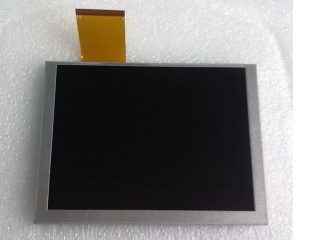 Рис. 1 Innolux AT050TN22
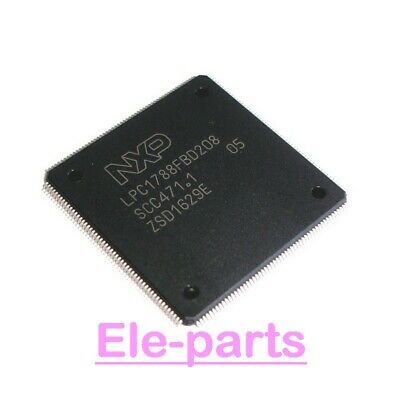 Рис.2  LPC1788
На рис. 1 представлен внешний вид экрана TFT Innolux AT050TN22. 
На рис. 2 – внешний вид микроконтроллера LPC1788 .